BPV_ERNO:
Účetnictví a ekonomické řízení
1
Jakub Pejcal: jakub.pejcal@econ.muni.cz, CVNS, ESF MU
5. 4. 2022
Obsah bloku
účetnictví NNO
účetnictví
účetní legislativa
specifika účetnictví NNO (rozsah, výkazy, doklady, archivace)

k čemu účetnictví také slouží?
zdanění NNO
podklad ekonomického řízení

nástroje ekonomického řízení a finanční analýzy z rychlíku
základní nástroj ekonomického řízení – rozpočet
náklady v NNO (jejich kalkulace)
výnosy v NNO
na cestě za finančním zdravím… finanční analýza ve vší obecnosti
2
Účetnictví
informační systém, který poskytuje základní informace o finančních aktivitách a stavu majetku účetní jednotky

účetnictví musí být (§ 8, 563/1991 Sb., zákona o účetnictví): 
správné (neodporuje zákonu),
úplné (obsahuje vše),
průkazné (navázáno na skutečnost),
srozumitelné (nadáno schopností jednoznačně určit informace), 
trvalé (uchovatel informací).

účetnictví plní tyto funkce: 
evidenční,
analyticko-vyhodnocovací,
kontrolní.

uživatelé: interní vs. externí.
3
Legislativní úprava účetnictví
zákon č. 563/1991 Sb., o účetnictví ve znění pozdějších předpisů

vyhláška č. 325/2015 Sb., kterou se provádějí některá ustanovení zákona o účetnictví, ve znění pozdějších předpisů, pro účetní jednotky, které vedou jednoduché účetnictví
vyhláška č. 504/2002 Sb., kterou se provádějí některá ustanovení zákona o účetnictví pro účetní jednotky, jejichž hlavním předmětem činnosti není podnikání

české účetní standardy pro účetní jednotky, u kterých hlavním předmětem činnosti není podnikání (standardy č. 401 – 414)

vnitřní předpisy organizace (stanovy, organizační řád...)
vnitřní směrnice organizace (o finančním řízení, o účetnictví...)
4
Vyhlášky
Kdo se jimi „řídí“?
č. 504/2002 Sb.: politické strany a politická hnutí / spolky a pobočné spolky / církve a náboženské společnosti / obecně prospěšné společnosti / zájmová sdružení právnických osob / nadace, nadační fondy, ústavy / společenství vlastníků jednotek / veřejné vysoké školy / jiné účetní jednotky…

č. 325/2015 Sb.: spolky a pobočné spolky / odborové organizace, pobočné odborové organizace, mezinárodní odborové organizace nebo pobočné mezinárodní odborové organizace / organizace zaměstnavatelů, pobočné organizace zaměstnavatelů, mezinárodní organizace zaměstnavatelů nebo pobočné mezinárodní organizací zaměstnavatelů / církve, náboženské společnosti, resp. evidované právnické osoby / honební společenstva

Co upravují?
kdo je účetní jednotkou
co je předmětem účetnictví
jak vypadá účetní záznam
jak vypadá účetní závěrka
atd.
5
České účetní standardy
401 – účty a účtování na účtech
402 – otevírání a uzavírání účetních knih
403 – inventarizační rozdíly
404 – kursové rozdíly
405 – deriváty
406 – cenné papíry, podíly a směnky
407 – opravné položky k pohledávkám, rezervy a pohledávky po lhůtě splatnosti
408 – krátkodobý finanční majetek a krátkodobé bankovní úvěry
409 – dlouhodobý majetek
410 – zásoby
411 – zúčtovací vztahy
412 – náklady a výnosy
413 – vlastní zdroje a dlouhodobé závazky
414 – přechod z jednoduchého účetnictví na účetnictví

(metody a postupy vedení účetnictví)
6
Účetnictví NNO
NNO musí plně respektovat zákon o účetnictví (přechod od výdajového k akruálnímu principu)

výdajový princip (účtuji v okamžiku, kdy dojde ke změně stavu finančních prostředků)
	výdaj: skutečně vydané prostředky
	příjem: skutečně přijaté prostředky
akruální princip (účtuji v okamžiku, kdy událost nastala – bez ohledu na změnu stavu finančních prostředků)
	náklad: vznikají spotřebou zdrojů v peněžním vyjádření, neznamenají nutně výdaj prostředků
	výnos: hmotné toky v peněžním vyjádření, neznamenají nutně příjem prostředků

formy účetnictví:		jednoduché účetnictví                  X                 podvojné účetnictví
			                                                               (zjednodušený X plný rozsah)
7
Jednoduché účetnictví
upraveno zákonem o účetnictví, resp. vyhláškou č. 325/2015 Sb.
mohou vést vybrané NNO:
spolek a pobočný spolek, odborová organizace, organizace zaměstnavatelů, církve a náboženské společnosti a honební společenstva

za předpokladu, že: 
nejsou plátcem DPH; 
jejich celkové příjmy nepřesáhnou 3 mil. Kč; 
hodnota jejich majetku nepřesáhne 3 mil. Kč.

předmětem jsou příjmy a výdaje, majetek a závazky 

peněžní deník
kniha pohledávek a kniha závazků
pomocné knihy o ostatních složkách majetku
přehled o majetku a závazcích a přehled o příjmech a výdajích
8
Zjednodušený rozsah účetnictví
upraveno zákonem o účetnictví, resp. vyhláškou č. 504/2002 Sb.
mohou vést vybrané NNO: 
spolek a pobočný spolek, odborová organizace, organizace zaměstnavatelů, církve a náboženské společnosti, honební společenstva, obecně prospěšné společnosti, nadační fondy, ústavy, společenství vlastníků jednotek a bytová a sociální družstva
za předpokladu, že naplňují atributy mikro (a malých) účetních jednotek, tedy splňuje alespoň dvě ze tří kritérií: 
aktiva celkem nižší jak 9 mil. Kč (resp. 100 mil. Kč)
roční úhrn čistého obratu nižší jak 18 mil. Kč (resp. 200 mil. Kč)
průměrný počet zaměstnanců v průběhu účetního období 10 a méně (resp. 50 a méně)

podvojné zápisy „o stavu a pohybu majetku a jiných aktiv, závazků včetně dluhů a jiných pasiv, dále o nákladech, výnosech               a o výsledku hospodaření“ 

„zjednodušený“ účetní rozvrh – pouze účtové třídy a účtové skupiny
možnost amerického deníku – spojení hlavní knihy a účetního deníku
netřeba účtovat o některých aspektech (tvorba rezerv a opravných položek, časové rozlišení apod.)
zjednodušený rozsah účetní závěrky: rozvahy a výkazu zisku a ztráty
9
Účetnictví v plném rozsahu
upraveno zákonem o účetnictví, resp. vyhláškou č. 504/2002 Sb.
mohou vést všechny NNO

„rozšíření“ zjednodušeného rozsahu spočívá v:
„úplný“ účetní rozvrh (odlišnosti proti rozvrhu v ziskovém sektoru)
práce s účetním deníkem a hlavní knihou
účetní závěrka coby komplexní přehled


 v podstatě tak, jak je zvykem pro ziskové organizace (se specifiky NNO)
„lepší“ uspořádání dat – více přehledné...
více výkazů, které jsou více podrobné…

některé NNO však „dokonalé“ výkazy nepotřebují a z toho důvodu volí jednodušší formu vedení účetnictví
10
Účetní výkazy – podrobněji
výkaz zisku a ztráty (údaje o nákladech a výnosech za rok činnosti organizace) v členění nákladů na hlavní a hospodářskou činnost

rozvaha (bilance) – základní přehled o majetku organizace, způsobu jeho krytí a jeho vývoji

příloha účetní závěrce – „doprovodný text k účetní závěrce“

(přehled o peněžních tocích) – výkaz o změnách finančních prostředků podniku
(přehled o změnách vlastního kapitálu) - …

zveřejnění ve sbírce listin veřejných rejstříků, resp. ve výroční zprávě (pokud musí mít účetní závěrku ověřenou auditorem)
za rok 2014 nejpozději zveřejnit do 31/03/2016
za rok 2015 nejpozději zveřejnit do 30/11/2017
	X
mikro a malé účetní jednotky nemusí zveřejňovat výkaz zisku a ztráty, pokud jim to neukládá zvláštní právní předpis
11
Jak vypadá účetní doklad 1
účetní doklad – záznam, kterým účetní jednotka prokazuje proběhlou skutečnost, slouží jako základ pro zápis v účetnictví 
									(tzv. účetní záznam)
prvotní vs. druhotný (účetní) doklad

příklady prvotních dokladů:		
paragon, nájemní smlouva;		
přijatá / vydaná faktura;			
výpis z běžného účtu;		
inventurní soupis.	
	
náležitosti prvotních (resp. účetních) dokladů:
(označení účetního dokladu),
obsah hospodářské (účetní) operace,
peněžní částka nebo informace o ceně za měrnou jednotku a vyjádření množství, 
okamžik vystavení prvotního dokladu, 
(okamžik uskutečnění účetního případu),
identifikace stran hospodářské operace,
(podpisový záznam osoby odpovědné za účetní případ a za zaúčtování).
příklady účetních dokladů:		
výdejový / příjmový pokladní doklad;
přijatá / vydaná faktura;			
výpis z běžného účtu;		
interní doklad.
12
Jak vypadá účetní doklad 2
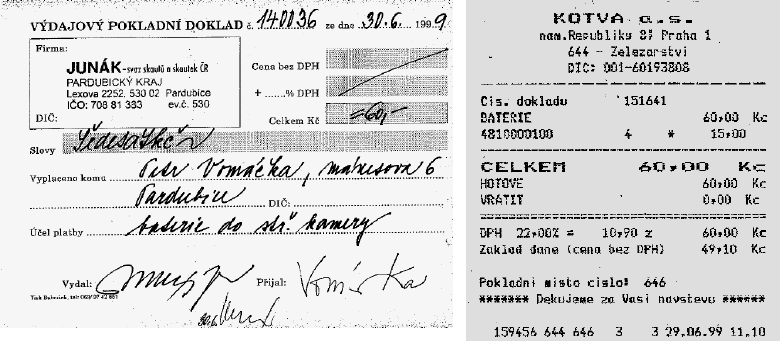 Účetní doklad				Prvotní doklad

(Metodika č. 8: Doklady v účetnictví (Junák)
13
Archivace účetních dokladů
účetní doklad – podklad, kterým účetní jednotka prokazuje proběhlou skutečnost, slouží jako základ pro zápis v účetnictví












	*  Daňové přiznání archivovat nemusíte. Vaší povinností ale je archivovat podklady, na jejichž základě bylo přiznání vyplněné.
	** Nepřehledná je také situace kolem toho, jak dlouho archivovat smlouvy – doba se liší podle druhu smlouvy (viz přehled v tomto článku). 
	Každopádně u mnoha smluv si lhůty určujete sami – při stanovení lhůty záleží zejména na trvání smlouvy a na tom, po jakou dobu může účastník smlouvy uplatňovat svá práva 
	u druhé strany či v případě sporu u soudu.
14
K čemu účetnictví také slouží? 								 Zdanění NNO
NNO jsou zdaňovány v tzv. specifickém daňovém režimu
stát poskytuje NNO určité výhody – nepřímá podpora státem

NOZ a veřejná prospěšnost – původní koncept vs. skutečnost 
    („veřejně prospěšný poplatník“ vymezený dle právní formy)
    (negativní vymezení)

proč specifický daňový režim?
NNO snižují výdaje státu
NNO představují dodatečné přínosy pro společnost 
   (poskytují služby za nulové nebo zvýhodněné ceny)







Daň z příjmů právnických osob (hlavní vs. vedlejší činnost)
jsou předmětem daně (např. příjmy z reklam, nájmů, úroky)
jsou předmětem daně ale jsou od daně osvobozené (např. členské příspěvky ze stanov)
nejsou předmětem daně (např. příjmy odpovídající výdejům, dotace, atd.)

Daň z přidané hodnoty (za specifických podmínek se musí NNO stát plátcem DPH: ekonomická činnost, pořizuje zboží z jiného členského státu EU)

Daň z nemovitých věcí (osvobození při užívání pro účely organizace)

Daň silniční (pokud není zdaněna činnost, v rámci které je vozidlo užíváno, dojde k osvobození)
15
K čemu účetnictví také slouží? 		      	      Podklad ekonomického řízení
ekonomické řízení: jakým způsobem lze využívat finanční prostředky v organizaci pro naplňování jejich cíle
početnictví: finanční účetnictví (a výkaznictví); vnitropodnikové/manažerské účetnictví; podniková statistika a rozbory

jeden z hlavních nástrojů operativního finančního řízení všech organizací je ROZPOČET:
finanční plán (realistický předpoklad) – kolik peněz bude potřeba / kde peníze vezmeme
vyjádření cílů NNO v peněžních jednotkách

sestavován v kolektivu: zdola nahoru / shora dolů

různé metody: přírůstková metoda / metoda z nulové báze
různé podoby: krátkodobý / střednědobý / dlouhodobý; pevný / pružný; klouzavý / časově vymezený…

různé formy: programový (dělení celku podle jednotlivých aktivit) / zdrojový (náklady a k nim přiřazené výnosy)

dalším základním nástrojem může být CASHFLOW:
přehled peněžních toků (kdy / kolik / kam / a hlavně kolik zbývá)
16
Příklad programového rozpočtu
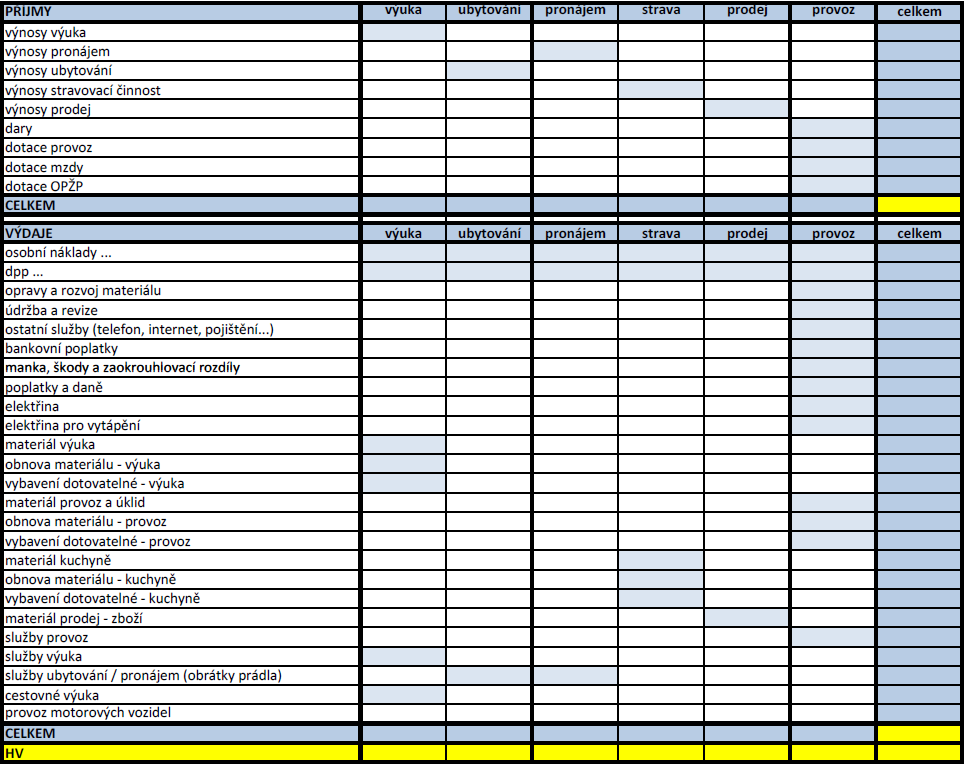 17
Příklad zdrojového rozpočtu
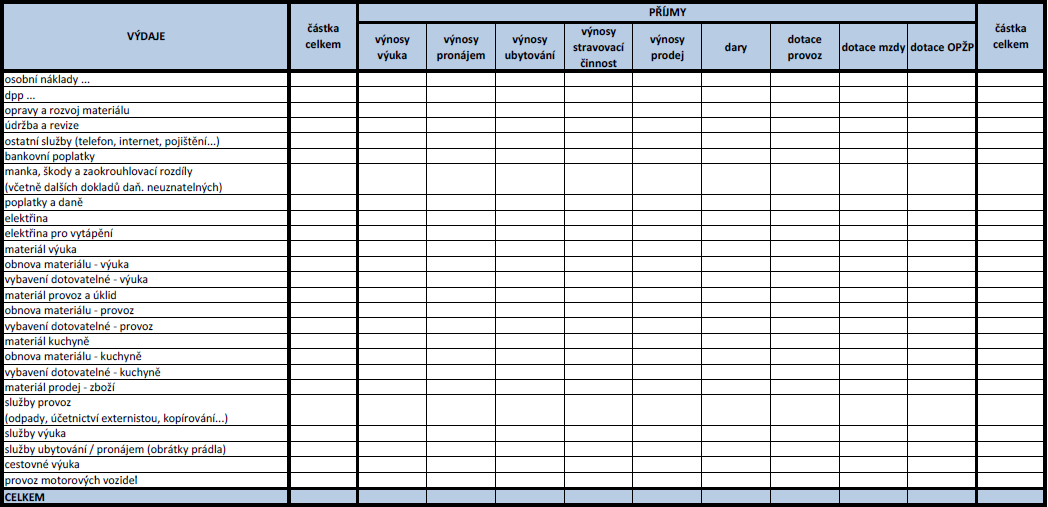 18
Příklad cashflow
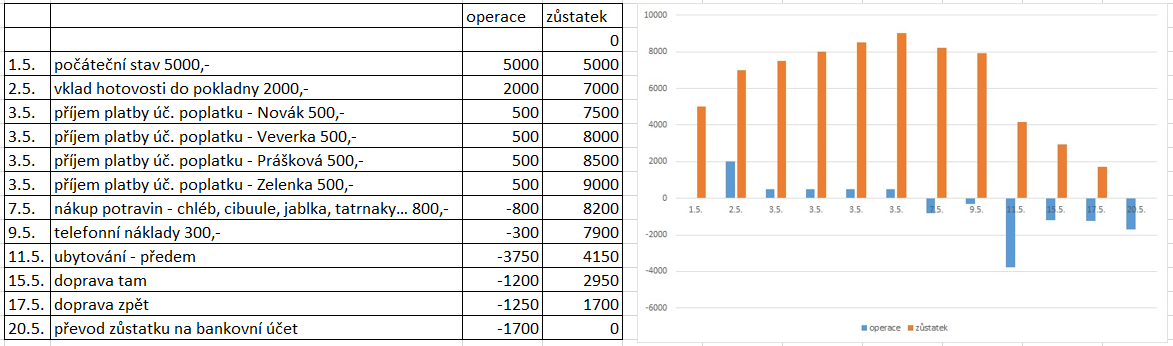 19
Náklady (ekonomická rovina) v NNO
náklady = peněžní vyjádření spotřebovaných výrobních faktorů
představují jednu ze stran rozpočtu

můžeme je rozlišovat podle druhu:
přímé náklady – lze snadno přiřadit k výkonu (například podělit počtem vyrobených kusů)
režijní náklady (nepřímé náklady) – k výkonu nelze přiřadit jednoduše

kalkulace = přiřazování nákladů k jednotlivým výkonům organizace, různé metody (viz .xls soubor):
prostá metoda dělením (rovnoměrné rozdělení mezi všechny kusy)
metoda dělením s poměrovými čísly (rozdělení mezi výkony v poměru podle normy)
metoda přirážková (rozdělení podle přirážky vyčíslené dle přímých nákladů)
...

kalkulace coby základ cenotvorby
20
Příklad kalkulací
21
Výnosy (ekonomická rovina) v NNO
výnosy = peněžní vyjádření výkonů
představují jednu ze stran rozpočtu 

jaké finanční zdroje NNO má a v jaké výši je může očekávat?
komplikované odhadnout výši výnosů
základní druhy výnosů:
tržby za realizované výkony
dotace ze státního rozpočtu a z rozpočtů krajů a obcí
granty
dary fyzických a právnických osob
členské příspěvky
přijaté úroky
příjmy z reklam
veřejné sbírky
atd.

rozlišujeme volné a vázané zdroje
22
Pokročilejší nástroje…
=> od Finančního řízení, přes Finanční analýzu k Finančnímu zdraví

Finanční řízení: 
cíl: zaměřit se na veškeré ekonomické vazby organizace… tak aby organizace mohla naplňovat smysl své existence bez toho, aniž by byla ohrožena její finanční stabilita
aktivity: finanční plánování / rozhodování / operativní řízení / analýza / kontrola
.

Finanční analýza: 
cíl: z dostupných dat získat dodatečné informace o silných a slabých stránkách organizace
základní etapy: zjištění základních charakteristik / určení odchylek od standardů / podrobnější analýza zvolených oblastí / identifikace příčin nežádoucího stavu
metodický aparát: poměrové ukazatele / horizontální analýza / vertikální analýza … sofistikovanější nástroje třeba jako bonitní-bankrotní modely


Bonitní-bankrotní modely: 
cíl: prostřednictvím jednoho čísla/klasifikace vyjádřit hodnocení aktuálního stavu („bonitní modely“) a resp. stanovit predikci („bankrotní modely“)
23
Shrnutí
účetnictví a zdanění NNO
účetnictví
účetní legislativa
specifika účetnictví NNO (rozsah, výkazy, doklady, archivace, zdanění)

k čemu účetnictví také slouží?
zdanění NNO
podklad ekonomického řízení

nástroje ekonomického řízení a finanční analýzy z rychlíku
základní nástroj ekonomického řízení – rozpočet
náklady v NNO (jejich kalkulace)
výnosy v NNO
na cestě za finančním zdravím… finanční analýza ve vší obecnosti
24
Doporučená literatura
v textu zmiňovaná legislativa

DOBROZEMSKÝ, Václav a Jan STEJSKAL. Nevýdělečné organizace v teorii. 2., aktualizované vydání. Praha: Wolters Kluwer, 2016. ISBN 978-80-7552-103-3.
DOBROZEMSKÝ, Václav a Jan STEJSKAL. Nevýdělečné organizace v praxi. 2., aktualizované vydání. Praha: Wolters Kluwer, 2017. ISBN 978-80-7552-476-8.

www.fikane.cz (metodika)

Pro vážné zájemce:
Pejcal & Vyskočil, 2015 – o finanční analýze v případě obecně prospěšných společností 
Kolaříková & Pejcal, 2018 – o finančním zdraví nadací
Pejcal, 2021 – o konstrukci hodnotících a predikčních nástrojů NNO
25
Na cvičení?
opakování z hodiny – co už víme? Co snad umíme odvodit?
úspěch v NNO?
nástroje ekonomického řízení a finanční analýza z rychlíku
na cestě za finančním zdravím… finanční analýza ve vší obecnosti
o stavbě kalkulačky finančního zdraví NNO
drobný samostatný úkol
závěrečné shrnutí
26
K čemu účetnictví také slouží? 		      	      Podklad ekonomického řízení
co už víme určitě? 
finanční účetnictví coby informační systém pojednávající:
o stavu a pohybu majetku a jiných aktiv, závazků včetně dluhů a jiných pasiv, dále o nákladech a výnosech a o výsledku hospodaření 
resp. o výdejích a příjmech, majetku a závazcích

funkce: evidenční / analyticko-vyhodnocovací / kontrolní
uživatelé: interní vs. externí
formy: jednoduché vs. podvojné (zjednodušený rozsah vs. plný rozsah)
postup: na základě účetních dokladů prováděny účetní zápisy … na konci účetního období skutečnost shrnuta v rámci účetní závěrky (rozvaha, výkaz zisků a ztrát)

co snad víme, nebo si umíme odvodit?
ekonomické řízení: jakým způsobem lze využívat finanční prostředky v organizaci pro naplňování stanoveného účelu
početnictví: finanční účetnictví (a výkaznictví); vnitropodnikové/manažerské účetnictví; podniková statistika a rozbory
27
Pokročilejší nástroje…
=> od Finančního řízení, přes Finanční analýzu k Finančnímu zdraví

Finanční řízení: 
cíl: zaměřit se na veškeré ekonomické vazby organizace… tak aby organizace mohla naplňovat smysl své existence bez toho, aniž by byla ohrožena její finanční stabilita
aktivity: finanční plánování / rozhodování / operativní řízení / analýza / kontrola
.

Finanční analýza: 
cíl: z dostupných dat získat dodatečné informace o silných a slabých stránkách organizace
základní etapy: zjištění základních charakteristik / určení odchylek od standardů / podrobnější analýza zvolených oblastí / identifikace příčin nežádoucího stavu
metodický aparát: poměrové ukazatele / horizontální analýza / vertikální analýza … sofistikovanější nástroje třeba jako bonitní-bankrotní modely


Bonitní-bankrotní modely: 
cíl: prostřednictvím jednoho čísla/klasifikace vyjádřit hodnocení aktuálního stavu („bonitní modely“) a resp. stanovit predikci („bankrotní modely“)
28
... a v případě NNO?
=> od Finančního řízení, přes Finanční analýzu k Finančnímu zdraví

Finanční řízení: 
cíl: zaměřit se na veškeré ekonomické vazby organizace… tak aby organizace mohla naplňovat smysl své existence bez toho, aniž by byla ohrožena její finanční stabilita
aktivity: finanční plánování / rozhodování / operativní řízení / analýza / kontrola 
pro NNO? zejména „intuitivní“ řízení...

Finanční analýza: 
cíl: z dostupných dat získat dodatečné informace o silných a slabých stránkách organizace
základní etapy: zjištění základních charakteristik / určení odchylek od standardů / podrobnější analýza zvolených oblastí / identifikace příčin nežádoucího stavu
metodický aparát: poměrové ukazatele / horizontální analýza / vertikální analýza … sofistikovanější nástroje třeba jako bonitní-bankrotní modely
pro NNO? rozličné poměrové ukazatel, blízké ziskovému sektoru...

Bonitní-bankrotní modely: 
cíl: prostřednictvím jednoho čísla/klasifikace vyjádřit hodnocení aktuálního stavu („bonitní modely“) a resp. stanovit predikci („bankrotní modely“)
pro NNO? limitované poznání zahraničí (málo zkoumaná problematika), limitovanější poznání regionální => www.fikane.cz
29
…oblasti finanční analýzy?
autarkie (soběstačnost) = naznačuje nezávislost, do jaké míry organizace umí pokrývat náklady v hlavní činnosti, do jaké míry má diverzifikované své zdroje apod.
rentabilita (výnosnost) = uvažující výnosnost vloženého kapitálu do aktivit organizace.
likvidita = ukazatele platební schopnosti - srovnávají objem toho, co má organizace platit s tím, čím to zaplatit může.
zadluženost = znázorňující poměr (vztah) mezi vlastními a cizími zdroji (hrozby zadlužování).
produktivita (výkonnost = zachycují produkční schopnost a výkonnost organizace v provázanosti na zdroje tvorby výnosu (práce).
ostatní finanční a nefinanční proměnné (např. stáří, sídlo a sub/sektor…)
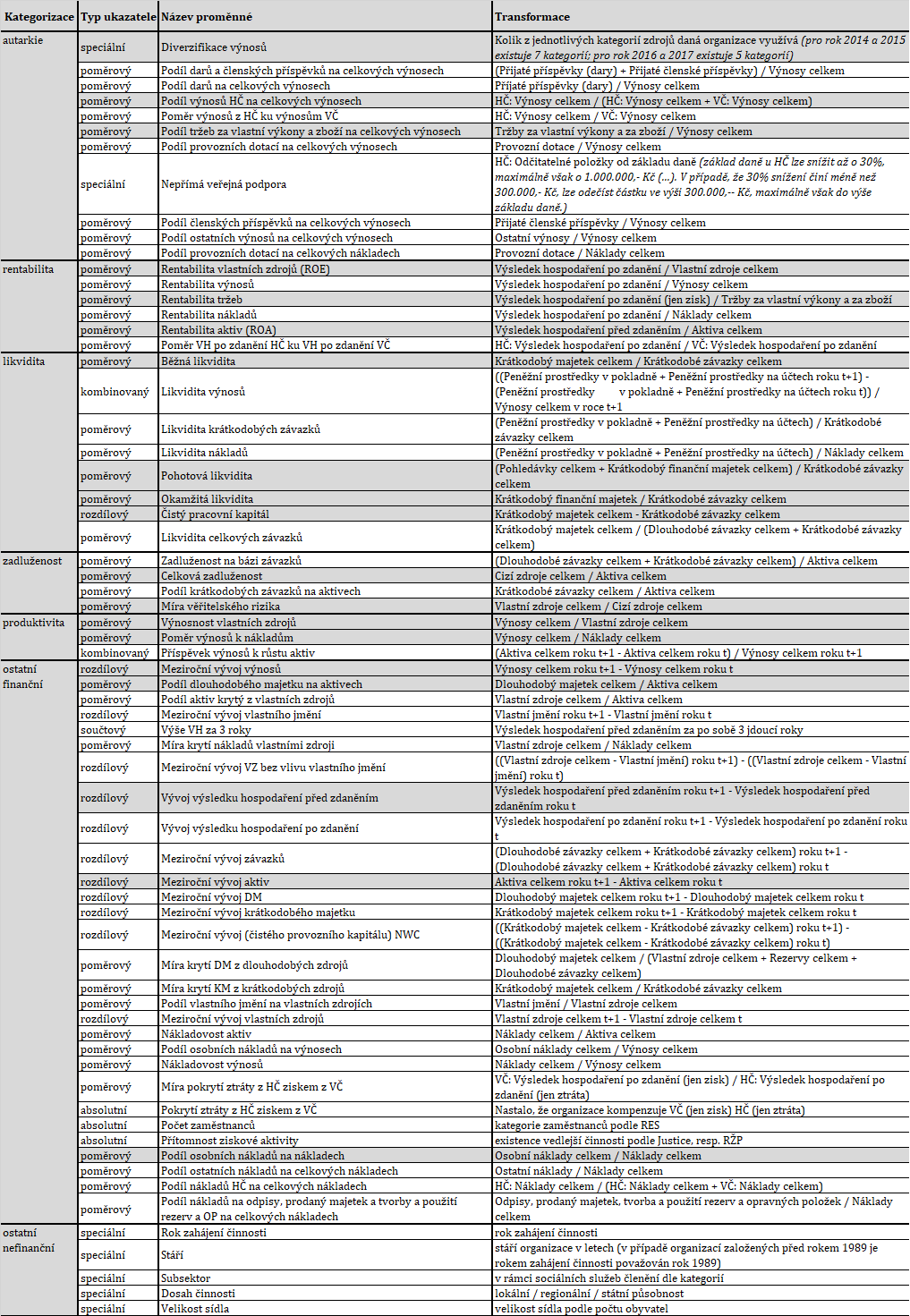 30
Na cestě za finančním zdravím…
jak vypadá úspěšná NNO?
jak lze úspěch NNO měřit?

jak vypadá ekonomický úspěch v NNO?
jak lze ekonomický úspěch NNO měřit?
co pro měření ekonomického úspěchu využijete?
co a proč budete sledovat v:		absolutních veličinách?
				poměrových veličinách?
				rozdílových veličinách?

a co srovnání s ostatními?
31
… stavba kalkulačky: cíl, překážky
cí:
„… vytvořit software pro hodnocení finančního zdraví NNO, který bude založen na predikčních modelech. (…) identifikovat faktory významně přispívající k rozlišení mezi finančně zdravými a nezdravými NNO a rovněž dokážou vyhodnotit a predikovat pravděpodobnost finanční zranitelnosti a to na základě stanovení ratingu. (…) založeny na základních ukazatelích fin. analýzy (…) doplněných o další „kvalitativní“ parametry zohledňující specifika NNO (…) Modely nabídnou vhodný nástroj pro vlastní sebehodnocení NNO a veřejné správě nástroj pro hlubší a spolehlivější hodnocení žadatelů o dotace.“

klíčové otázky:
 Jak lze definovat finanční zdraví NNO?
 Jak lze měřit finanční zdraví NNO v českém prostředí?
 Jaká je úroveň finančního zdraví zvolených NNO?
32
… stavba kalkulačky: postup a data
především kvantitativní přístup práce…
rešerše literatury; tvorba systematizované a operacionalizovaná palety proměnných (závislých i nezávislých); analýza dostupných a korekcí podrobených historických finančních i nefinančních dat; stavba modelů logistické regrese; selekce modelů, tvorba agregovaných modelů; aplikace (testování) modelů; stavba online kalkulačky

zvolená datová báze – odraz heterogenity i homogenity NNO
veřejně prospěšné organizace (servisní funkce): registrovaní poskytovatelé sociálních služeb 
     (n = 1.059, data za období 2012 až 2017)

vzájemně prospěšné organizace (zájmová funkce): ZOJ Junáka – českého skauta, z. s. 
     (n = 483, data za období 2008 až 2018)
33
Výběr dílčích modelů a nastavení vah agregovaného modelu
Vzájemně prospěšné organizace
Veřejně prospěšné organizace
model 01 (0,6): za dobu tří let zredukuje hodnotu svých vlastních zdrojů o více jak 20 %
model 15 (1,0): má výnosy koncentrované z více jak 90 %
model 20 (0,3): po dobu dvou let je zároveň adresátem veřejné podpory a její hospodaření končí ztrátou
model 28 (0,6): má tři roky po sobě zápornou rentabilitu aktiv
model 35 (0,6): má nedostatečnou běžnou likviditu
model 42 (1,0): má 90% zadluženost
model 49 (0,3): ve své vedlejší činnosti dosahuje záporného výsledku hospodaření

agregovaný model: shrnutí dílčích modelů
model 04 (1,0): za dobu tří let zredukuje hodnotu svých vlastních zdrojů o více jak 20 %
model 06 (0,3): zaznamená meziroční pokles celkových výnosů vyšší jak 25 %
model 17 (1,0): má tři roky po sobě zápornou rentabilitu aktiv
model 26 (1,0): za dobu tří let zredukuje hodnotu svých aktiv o více jak 20 %
model 29 (0,6): zaznamenává tři roky po sobě pokles členů



agregovaný model: shrnutí dílčích modelů
34
Dílčí výsledky predikce a posouzení
Vzájemně prospěšné organizace (2018 / 2019)
Veřejně prospěšné organizace (2017 / 2018)
predikce: A / F	aktuálně nezdravé:
model 01 (0,6):  122 (35,26 %) / 26 (7,51 %)	  81 (19,19 %)
model 15 (1,0):  212 (47,86 %) / 23 (5,19 %)	    36 (7,88 %)
model 20 (0,3):  146 (34,27 %) / 21 (4,93 %)	106 (13,64 %)
model 28 (0,6):  221 (51,28 %) / 15 (3,48 %)  	    35 (7,49 %)
model 35 (0,6): 229 (54,27 %) / 50 (11,85 %)	  72 (14,43 %)
model 42 (1,0): 237 (56,56 %) / 20 (4,77 %)	  87 (17,13 %)
model 49 (0,3): 241 (52,05 %) / 10 (2,16 %)	    35 (7,56 %)


agreg. model:    55 (18,15 %) / 0 (0,00 %)	F: 13 (3,74 %)
predikce: A / F		aktuálně nezdravé:
model 04 (1,0):   40 (16,81 %) / 12 (5,04 %)	 23 (10,36 %)
model 06 (0,3): 289 (59,83 %) / 3 (0,62 %)	   11 (4,70 %)
model 17 (1,0): 193 (81,09 %) / 5 (2,10 %)	   13 (5,20 %)
model 26 (1,0): 191 (83,77 %) / 11 (4,82 %)	   12 (5,06 %)
model 29 (0,6): 119 (52,19 %) / 3 (1,32 %)	   12 (2,51 %)




agreg. model:    44 (19,56 %) / 1 (0,44 %)	 F: 5 (2,31 %)
35
… stavba kalkulačky: výstup
36
stavba kalkulačky: limity / výzvy
„jen“ orientační hodnocení
(bez detailní znalosti všech vnitřních a vnějších okolností)

heterogenita
(„jen“ dvě vymezené skupiny NNO)

vyžitá datová báze
(především kvantitativní charakter využitých dat)

„skutečný“ problém
(příležitost pro revizi či kalibraci modelů)
37
Na cvičení?
VYZKOUŠEJME SI FIKANE.CZ!
zadání: 	využijte vybraná přichystaná účetní data (organizace z oblasti sociálních služeb) 
		pro naplnění kalkulačky dostupné na webu FIKANE.cz
		zvolte si údaje o libovolné organizaci a proveďte její zhodnocení/predikci finančního zdraví

podklady: Interaktivní osnova => 8 týden => prepis_dat 2022 (list nno01 – nno08)
				          resp. nno01-08 (podkladová data)

Práce začíná? 	12,50
Práce končí? 		13,10
38
Hodnocení (2017) / Predikce (2018)
původní výsledky:
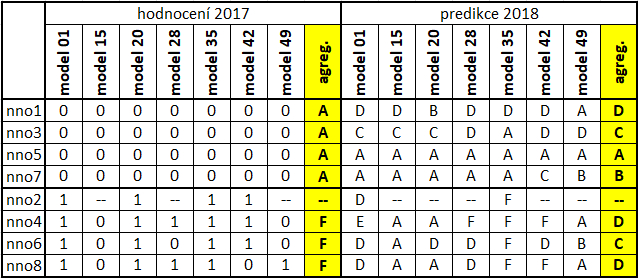 39
Hodnocení (2018) / Predikce (2019)
původní výsledky:
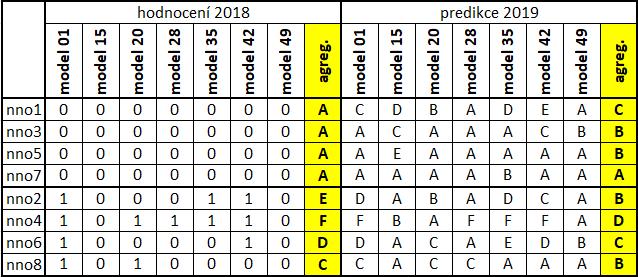 40
Hodnocení (2019) / Predikce (2020)
původní výsledky:
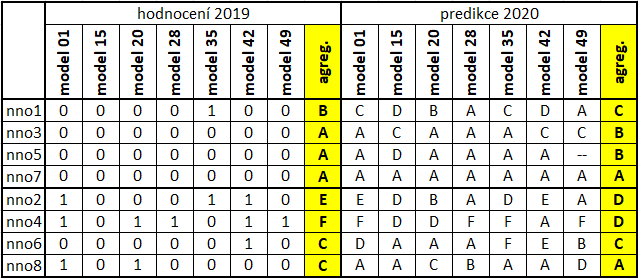 41
Hodnocení (2020) / Predikce (2021)
původní výsledky:
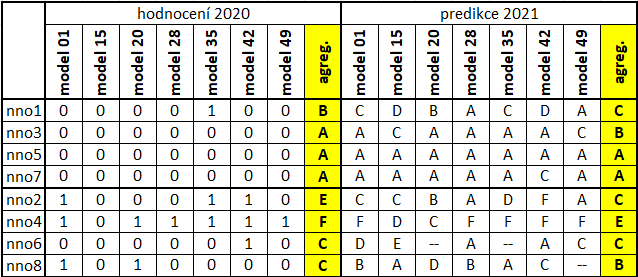 42